Potential upgrades of PBL, convection and radiation physics of the 2013 operational HWRF model
Young C. Kwon, Vijay Tallapragada, Weiguo Wang, Qingfu Liu, Hualu Pan, Chanh Kieu(EMC/NCEP), Jun Zhang(HRD/AOML)
1
2013 HWRF pre-implementation test plan
2
2013 HWRF baseline configuration (H130)
1. Vortex initialization
     - Storm size correction – R34 and RMW
     - Hurricane filter domain is revised (smaller than that of H212)
     - Cold start use GFS vortex if a storm is weaker than 16m/s
2. Hybrid DA 
     - First guess is from GDAS 3, 6 and 9 hour forecast after vortex relocation
     - Data assimilation on outer domain only followed by vortex initialization 
     - GSI hybrid analysis using global EnKF forecast ensemble 
     - 80 members of global ensemble members are  given 75% weight to 
        background error covariance
     - GSI hybrid analysis using global EnKF forecast ensemble
3
2013 HWRF baseline configuration (H130)
3. Infrastructure and bug fixes
     - Change the preprocessors (prep_hybrid) for WP, resolution, vertical 
        interpolation
     - Lager innermost domain with more frequent physics calling time step
     - The vortex initialization codes are generalized for all basins (unibasin)
     - POM: removal of flux truncation 
     - Upgrade SW corner computation
     - Bug fix: GWD subgrid scale terrain, increase of ptsgm in WP, 10m wind 
        conversion(post)
     - Update the nest-parent interpolation and nest motion algorithm
     - MP physics feedback
4
ATL track
ATL intensity
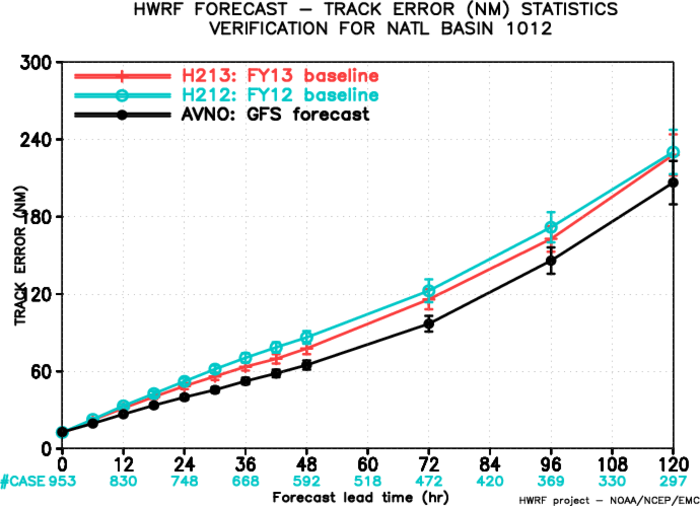 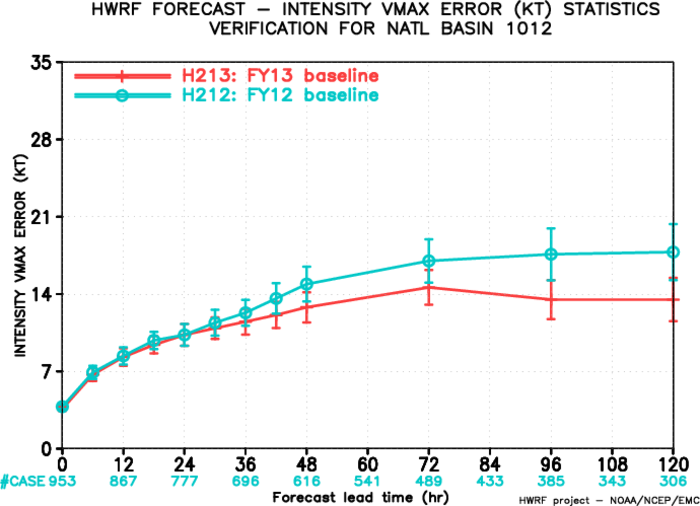 ~8%
~25%
H212 (2012 HWRF)
H130 (2013 baseline)
EP track
EP intensity
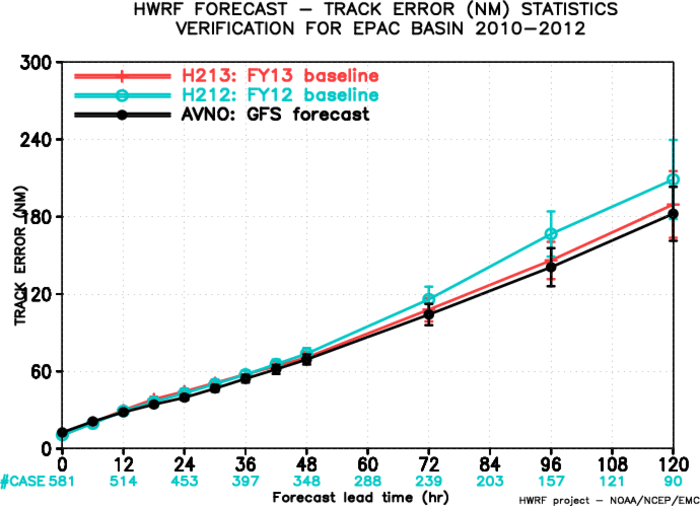 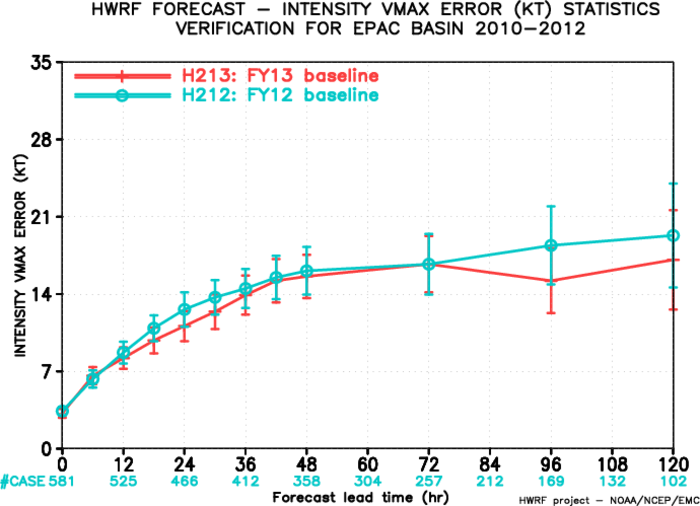 ~15%
~30%
5
H212                                           H130
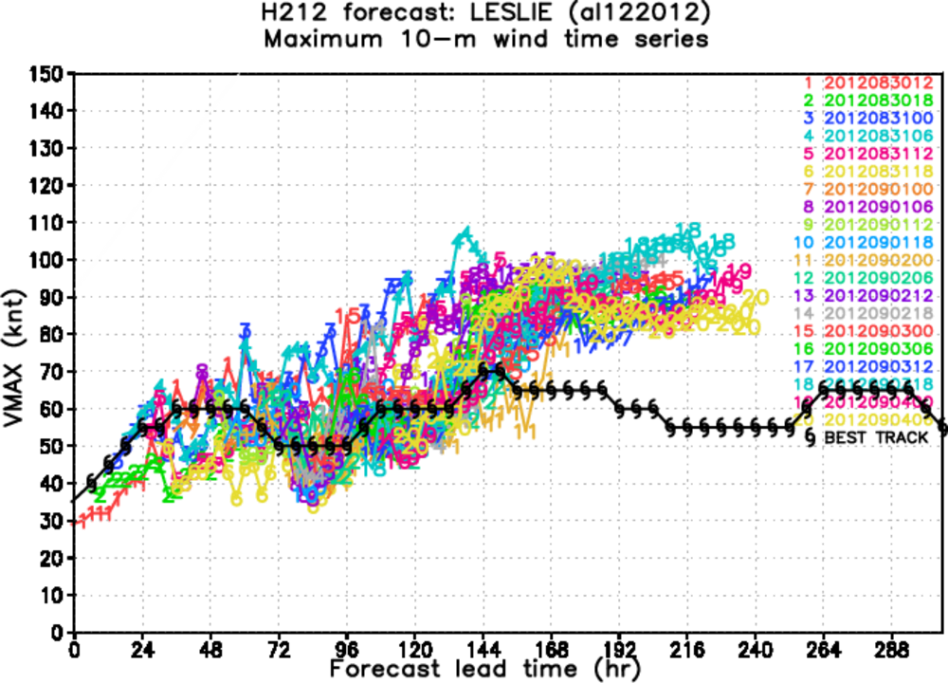 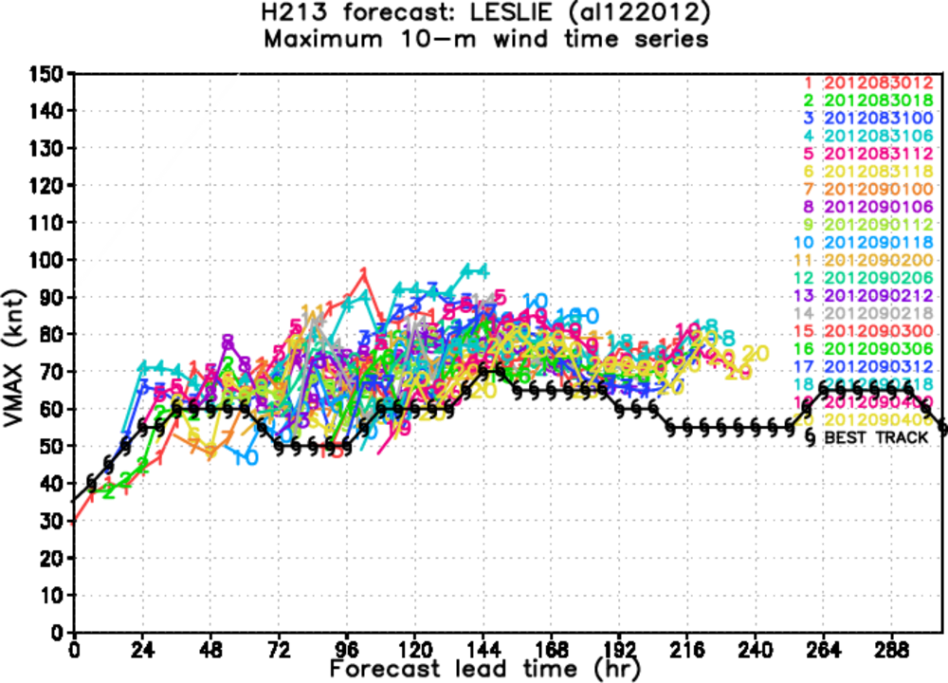 LESLIE
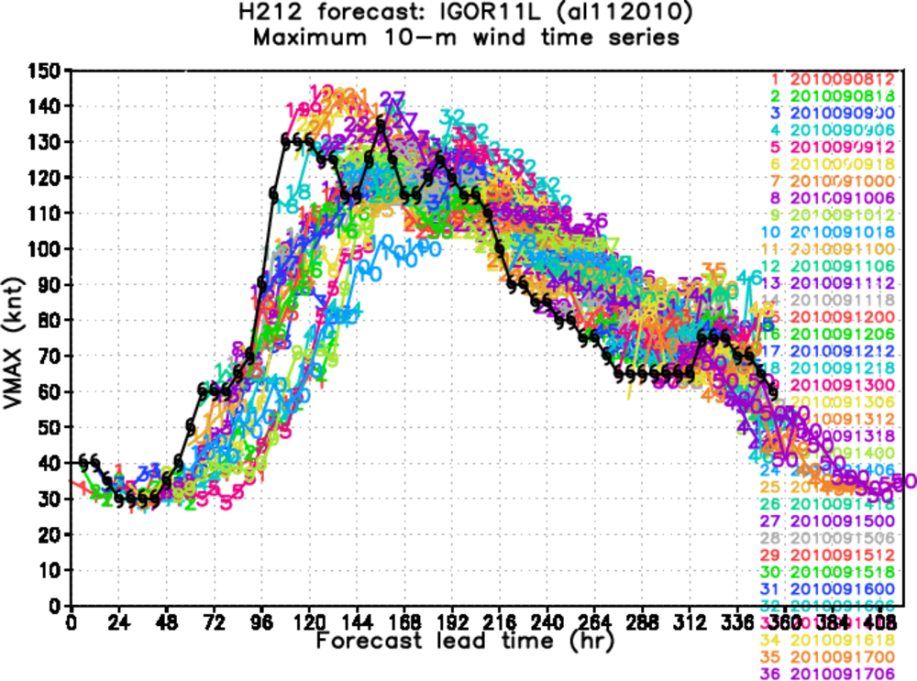 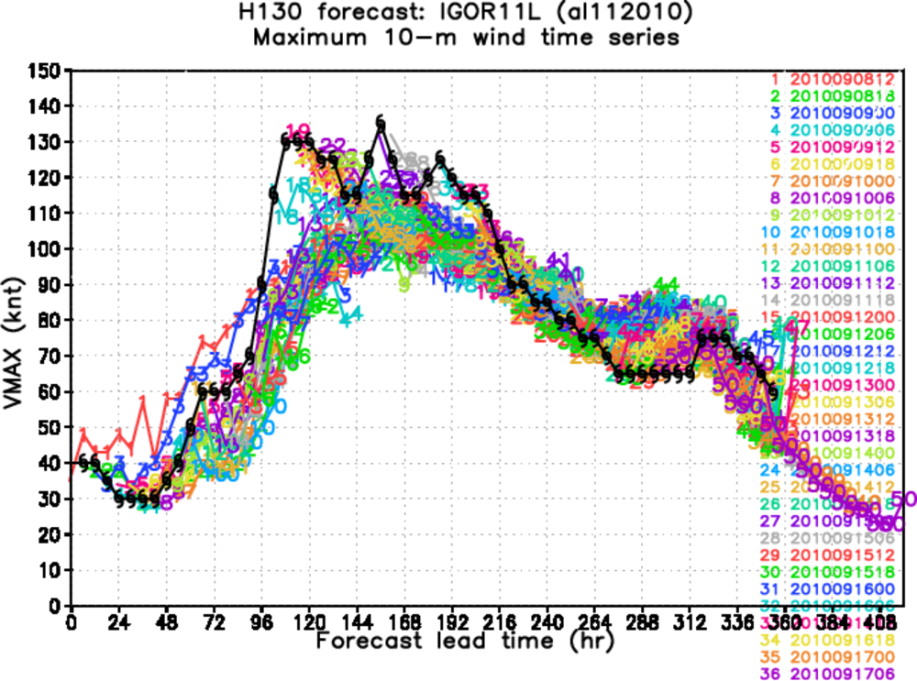 IGOR
6
MESO SAS convection scheme
fundamental assumption of SAS
The convective updraft area(Ac) is much smaller than grid box(Ae) 
     σ = Ac/Ae << 1.0 : updraft fraction
convective updraft area
When grid resolution becomes finer, the assumption will not be valid anymore (<~10km).  The explicit MP scheme may also have a problem 10km or finer resolution to create moist adiabatic profile smoothly, which lead to grid-point storms.
Meso- SAS scheme is designed to resolve this issue of the original SAS scheme by removing the assumption of σ << 1.0 (Hualu Pan)
7
IMPORTANT:
We need one crucial closure assumption for the MESO SAS, which is the specification of the convective updraft fraction σ.
The current MESO SAS scheme determines σ based on the ratio of grid point vertical velocity and convective updraft  vertical velocity as followed:
8
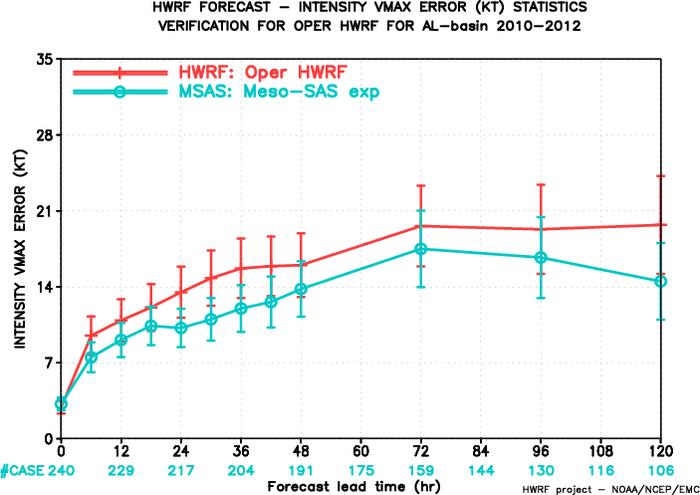 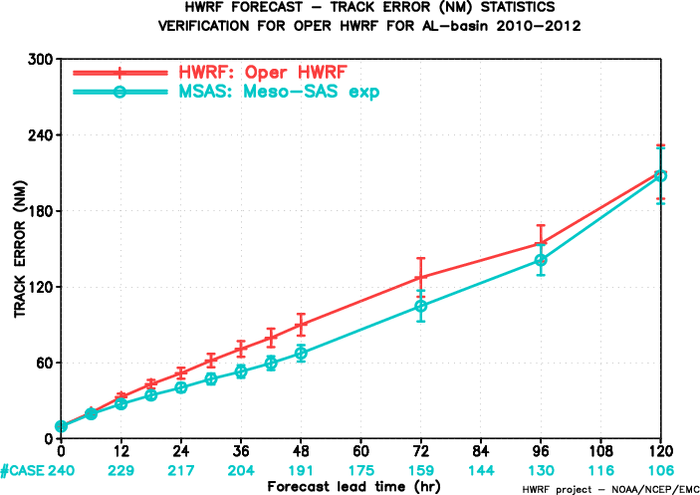 INTENSITY
TRACK
2012 operational HWRF
MESO SAS
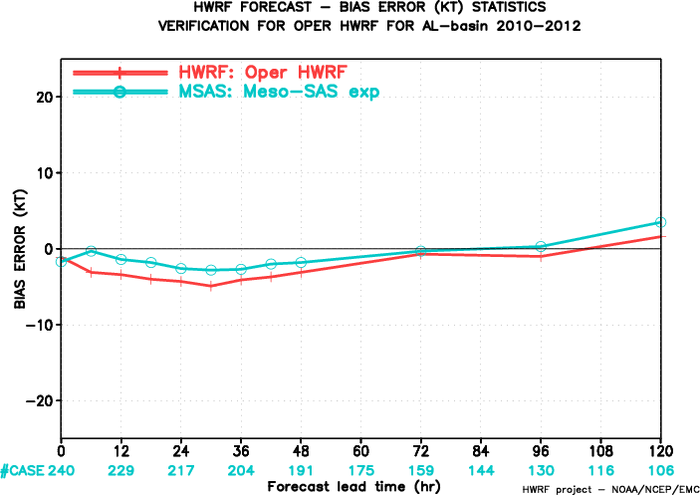 BIAS
Preliminary results (with 2012 operational HWRF configuration:
9
Variable Critical Richardson number  
               (Vicker & Mahrt, 2003)
Motivation: 
      The GFS PBL scheme used in HWRF model has been known to produce too diffusive boundary layer in hurricane condition. Thanks to HRD’s effort to improve the hurricane PBL in HWRF model, the diffusivity and PBL height of HWRF model greatly improved based on composite dropsonde observations (e.g., Gopalakrishnan et al. 2013, JAS; Zhang et al. 2013, TCRR)
However, outside of hurricanes, the GFS PBL behaves quite well and some underestimation of PBL height is reported (Jongil Han, personal communication). Therefore, it may worth trying to revise the current PBL scheme to work well in both inside and outside of hurricane area seamlessly.
10
Critical Richardson number function of Ro (Vickers and Mahrt, 2003)
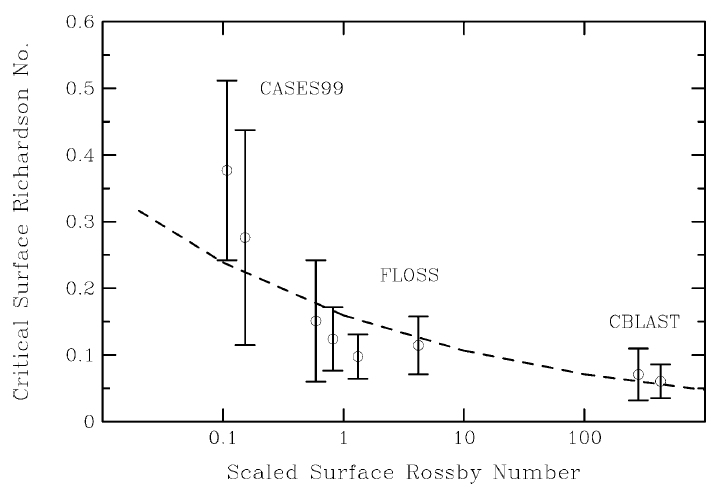 Vickers and Mahrt(2003) 
Critical Richardson number is not a constant but varies with case by case.
Hurricane cases
The magnitude of Ric modifies the depth of PBL and diffusivity, so the Ric varying with conditions would fit both hurricane condition and environments.
11
PBL height difference    (new PBL scheme with var Ric – PBL scheme in 2012 HWRF with constant Ric=0.25)
Hurricane Katia (2011082906 +96hr)
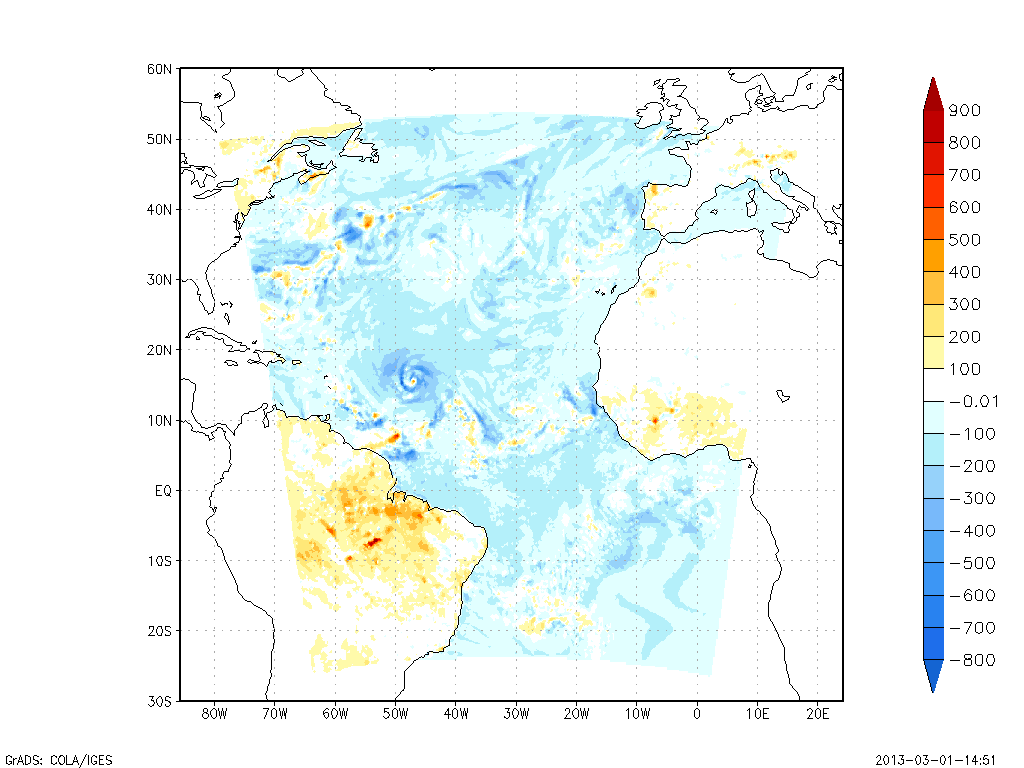 PBL height over the ocean and hurricane area becomes shallower while that over land area becomes deeper

Both configurations have  set to 0.5
12
HWRF radiation package
RRTMG radiation package
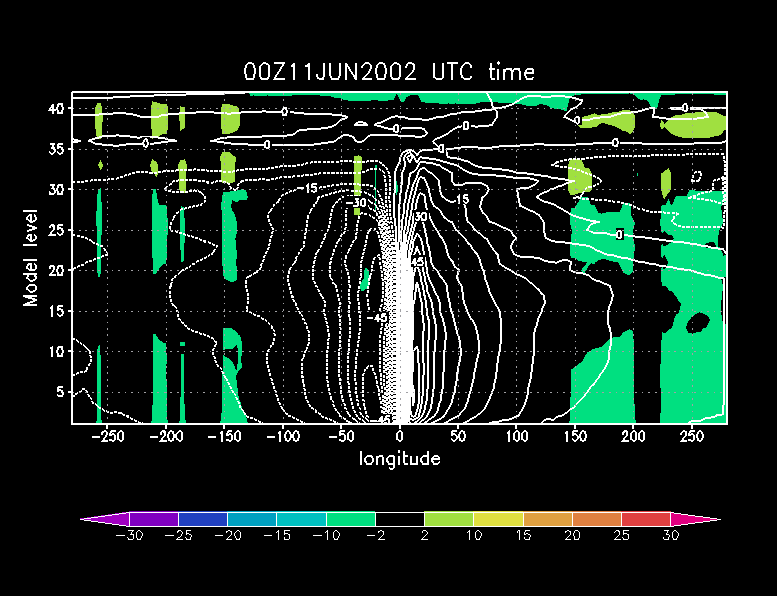 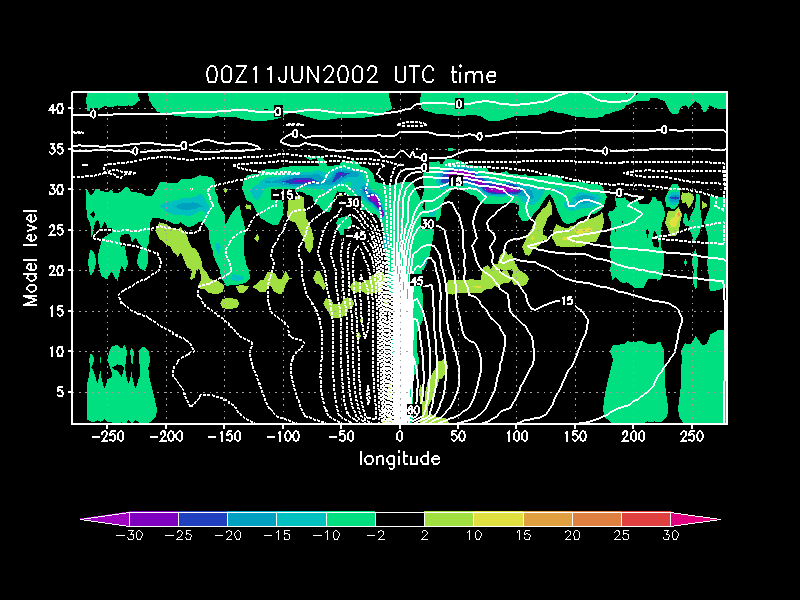 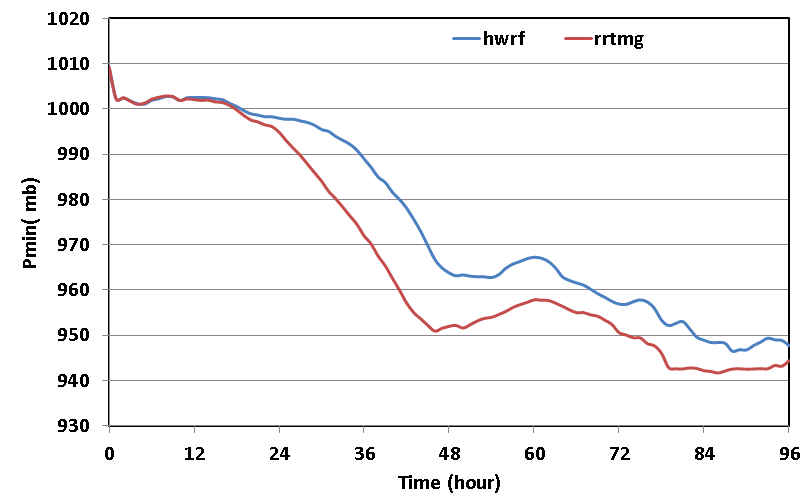 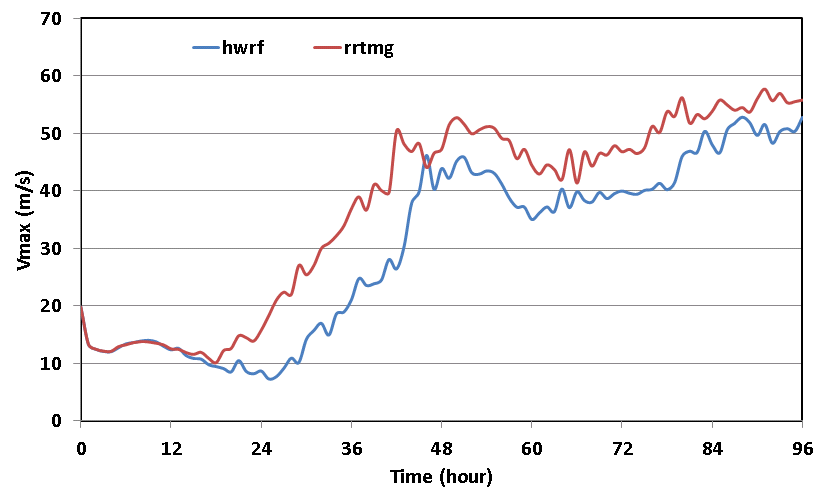 HWRF
RRTMG
13
Summary
The performance of the 2013 HWRF baseline configuration improves track forecast skill by about 10-15% and intensity forecast skill by about 25-30% over 2012 operational HWRF for last three seasons (2010-2012).
The intensity improvements are seen in both strong and weak storms.
Convection, boundary layer and radiation schemes are identified as physics upgrade candidates for 2013 season. HWRF team tries to implement scientifically and observationally consistent schemes to the HWRF model.
The physics tests are in progress and the results will be available in the near future.
14